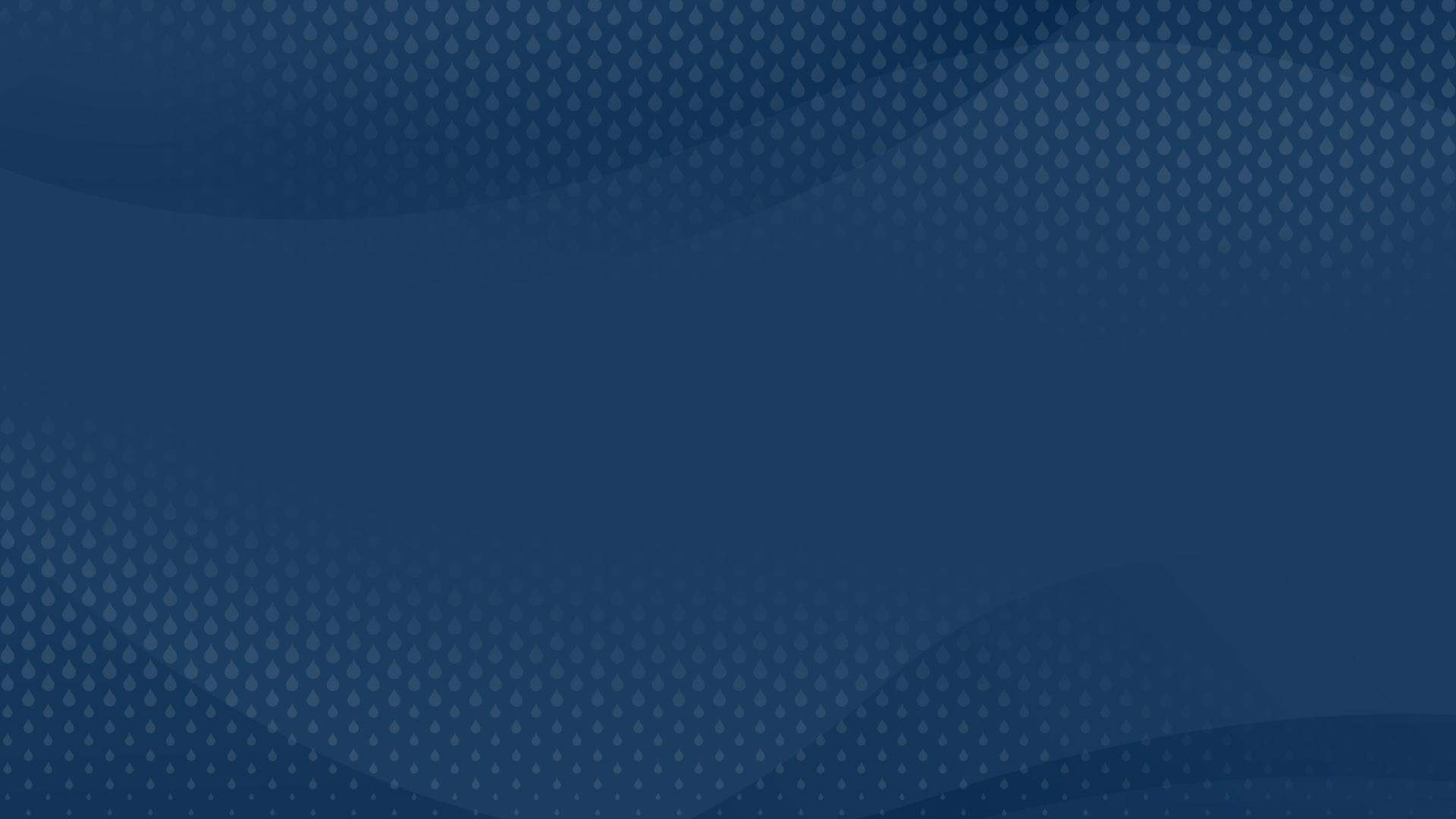 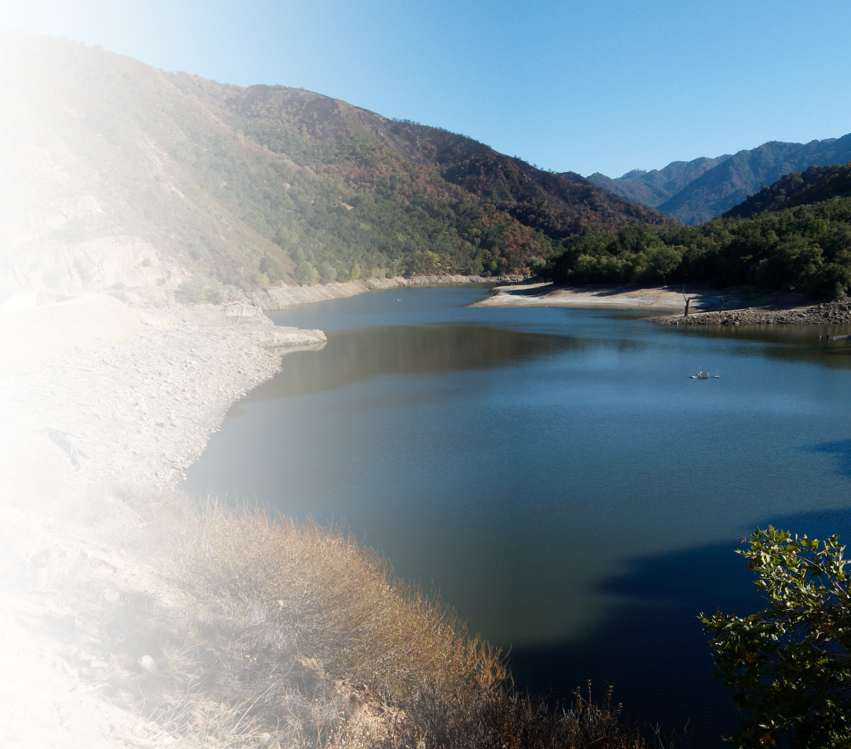 Monterey Peninsula Water Supply Project Update
California American Water
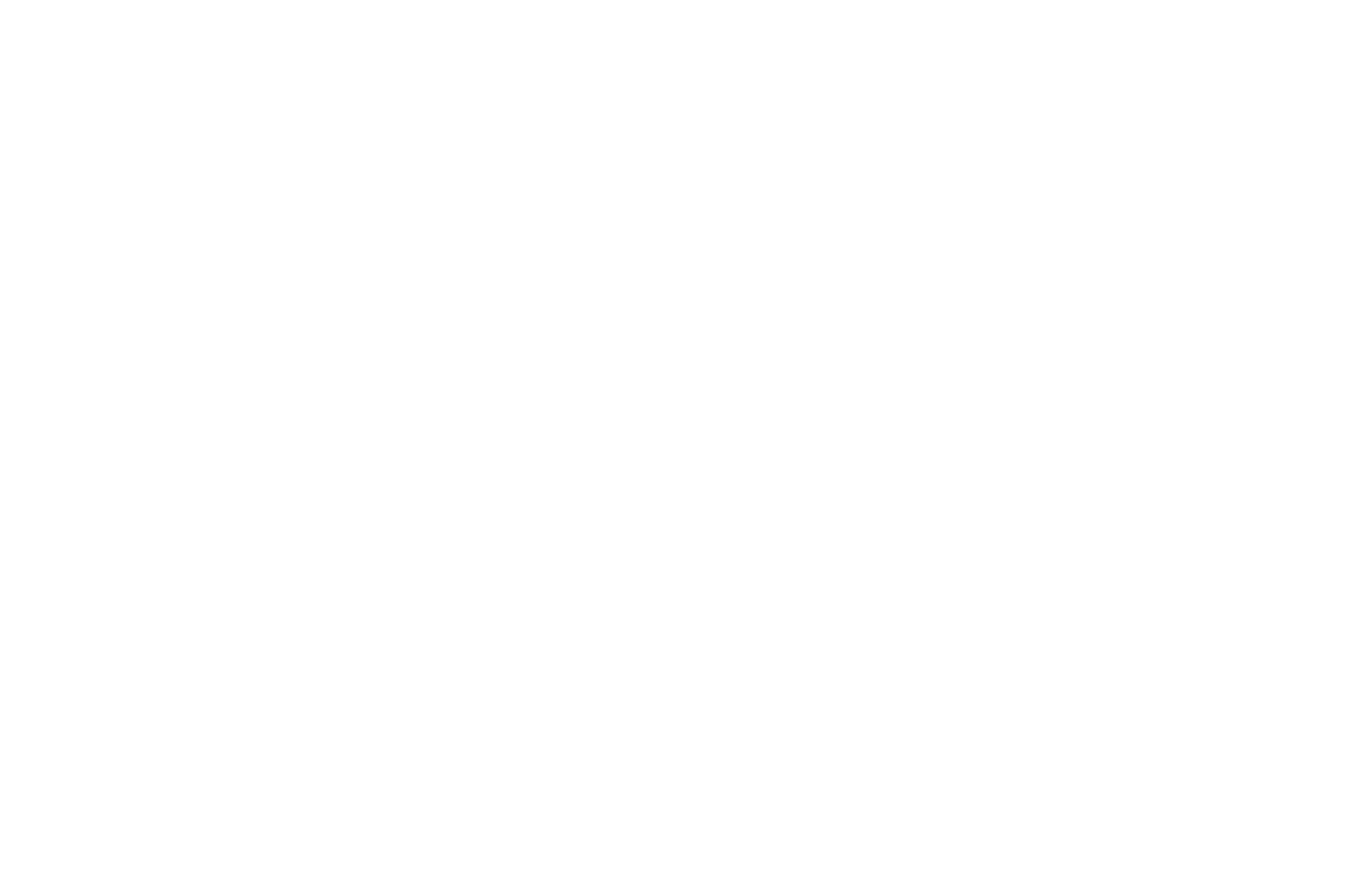 1
California American Water - Monterey
California American Water’s Central Division, based in Pacific Grove, is proud to provide reliable water service to our over 40,000 connections serving roughly 100,000 customers.
680
Miles of infrastructure – enough pipe to reach Arizona
100
Water Storage Tanks
95+
Local employees who are members of our communities
FOR INTERNAL USE ONLY – CONFIDENTIAL AND PROPRIETARY – DRAFT
Central Division – Water Systems
Basins within Service Area:
Seaside Basin

Monterey Subbasin

180/400 Aquifer

Langley Area
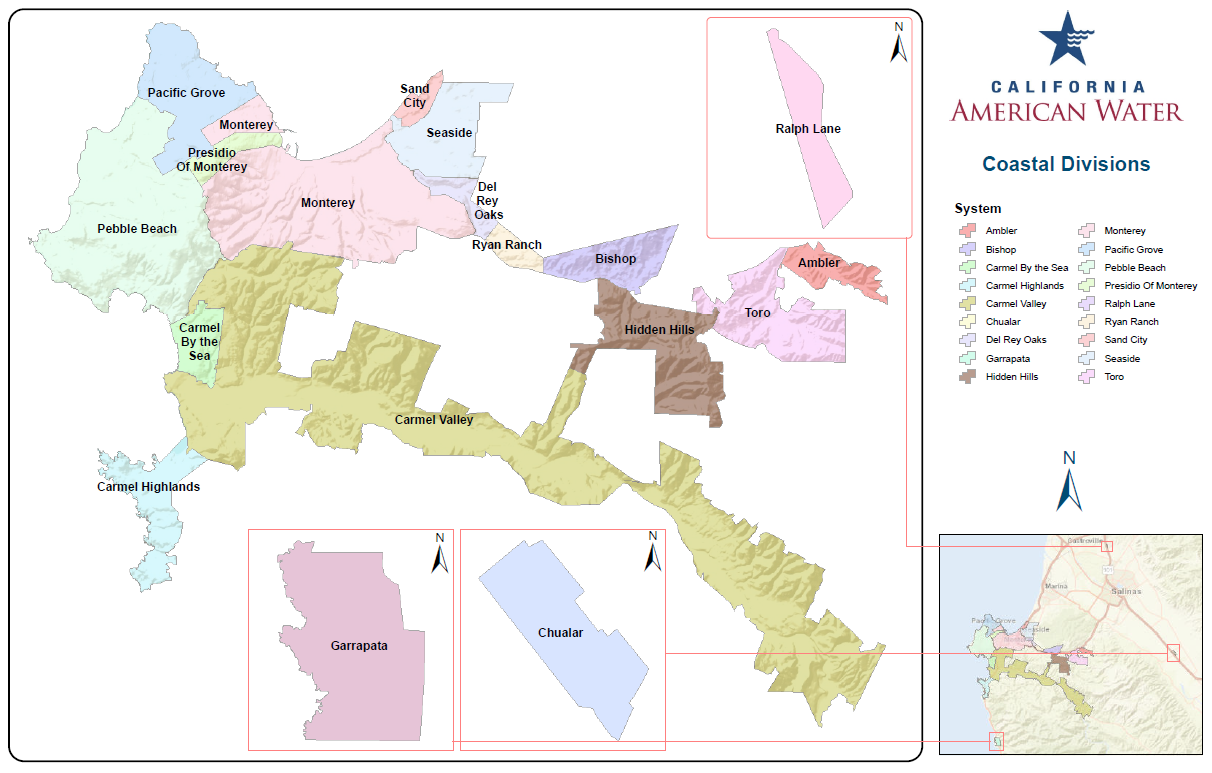 FOR INTERNAL USE ONLY – CONFIDENTIAL AND PROPRIETARY – DRAFT
Water Supply Constraints
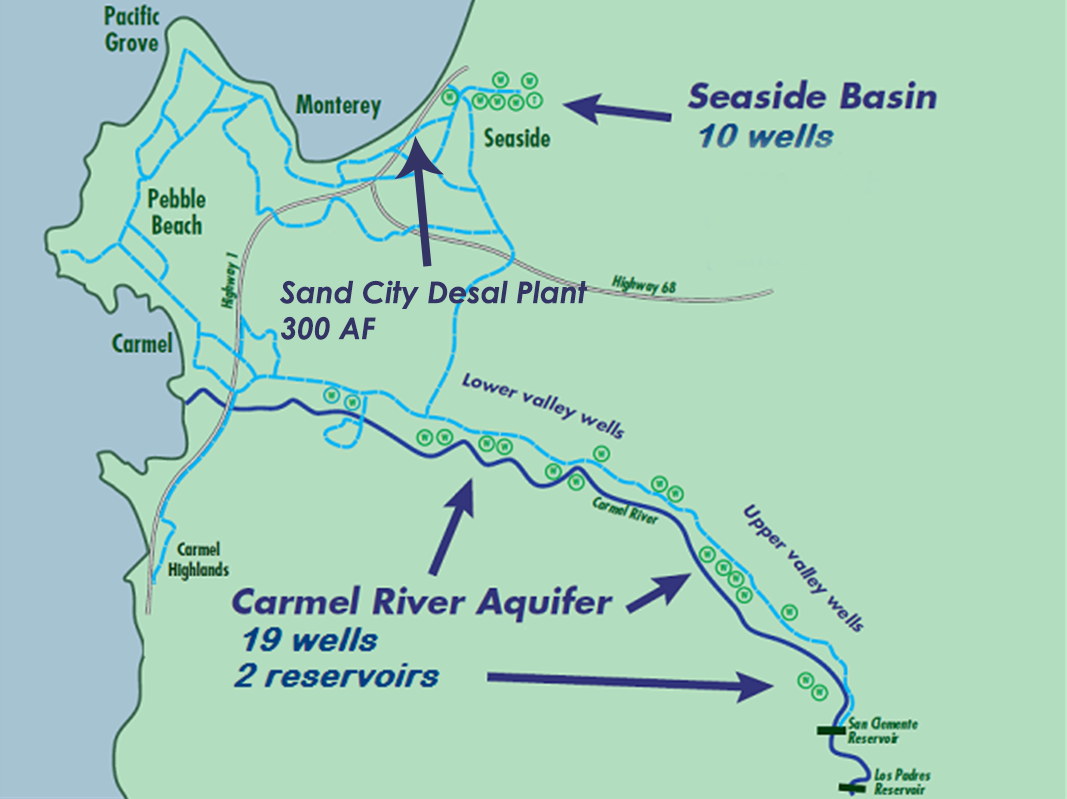 Carmel River — State ordered withdrawals reduced by more than 50%
Seaside Basin — Court-ordered withdrawal reduction by more than 50%
Drought — Our region is facing increased periods of drought
The required cutbacks to existing supplies cannot be met without replacement water sources
FOR INTERNAL USE ONLY – CONFIDENTIAL AND PROPRIETARY – DRAFT
Today’s Supplies at a Critical Juncture
CURRENT SUPPLIES ~ 8,500 AF
Assumes WY22/23 drought and includes PWM, Carmel, Seaside Basin, Sand City
ASR
Need sufficient long-term supplies to address critical needs such as:
Future Demand
Climate Change & Drought
Operation Supply Buffer
Seaside Basin Protection
CURRENT DEMAND ~ 9,200 AFY
Dependent on limited ASR bank
FOR INTERNAL USE ONLY – CONFIDENTIAL AND PROPRIETARY – DRAFT
Sources: Past, Present & Future
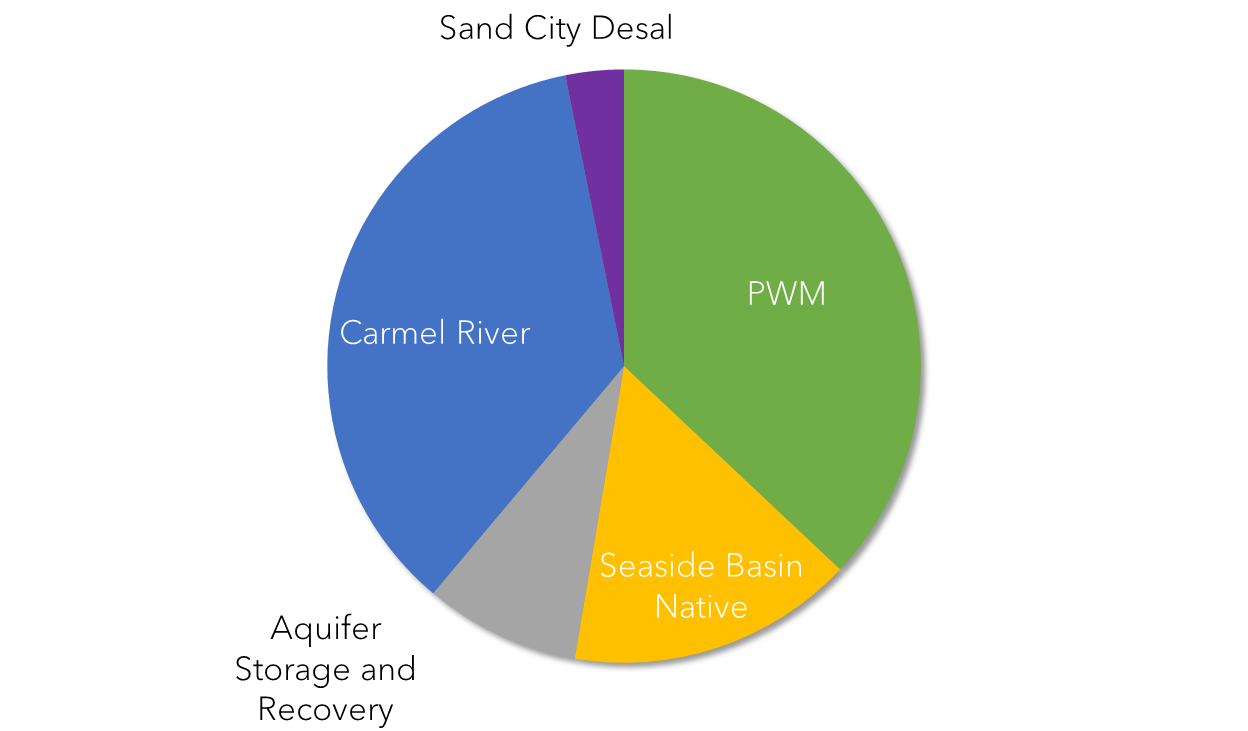 Show glass of water
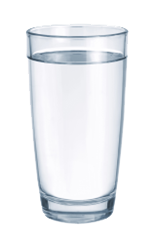 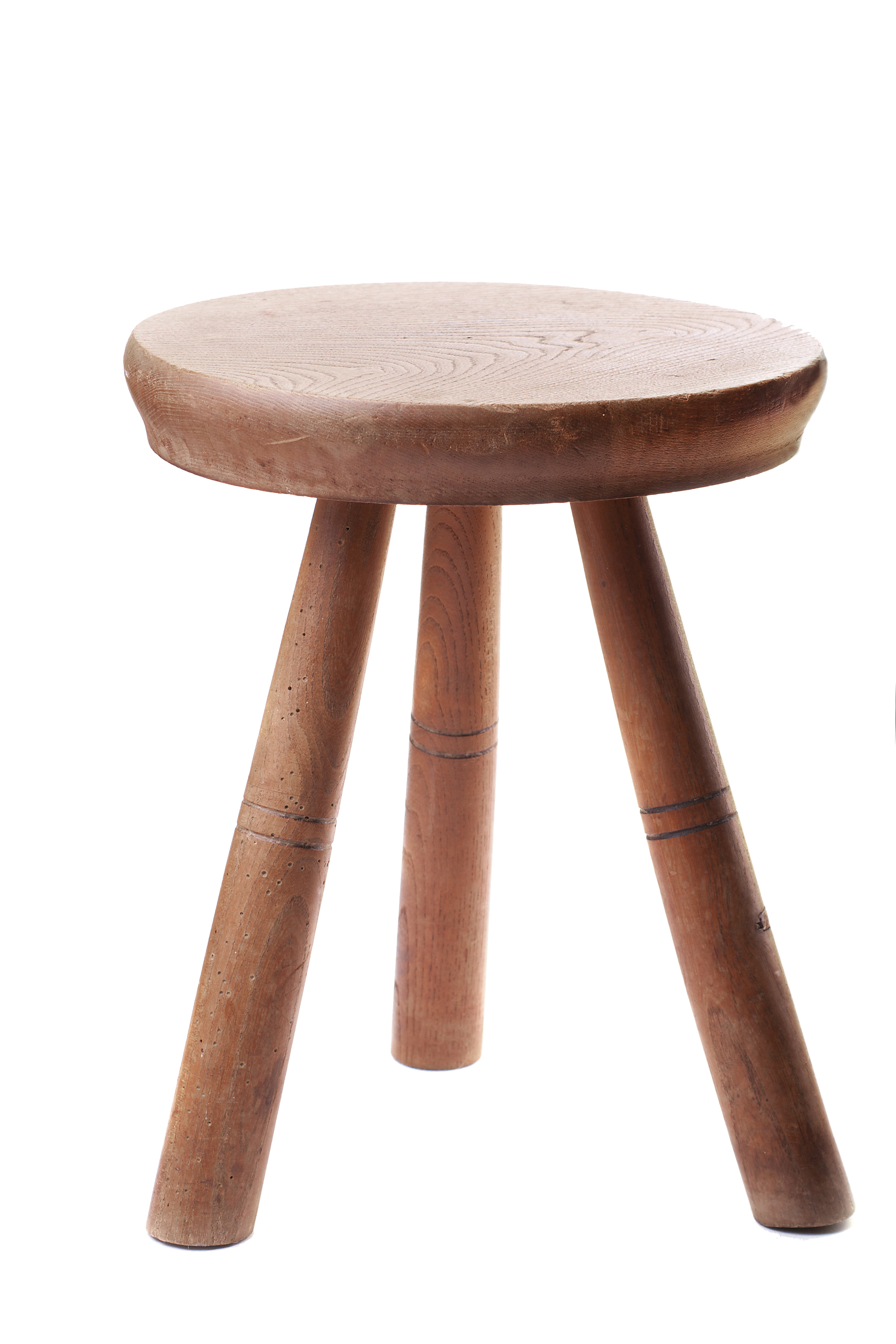 Desal
ePWM
ASR
HISTORIC SOURCES
CURRENT SOURCES
FUTURE SOURCES
FOR INTERNAL USE ONLY – CONFIDENTIAL AND PROPRIETARY – DRAFT
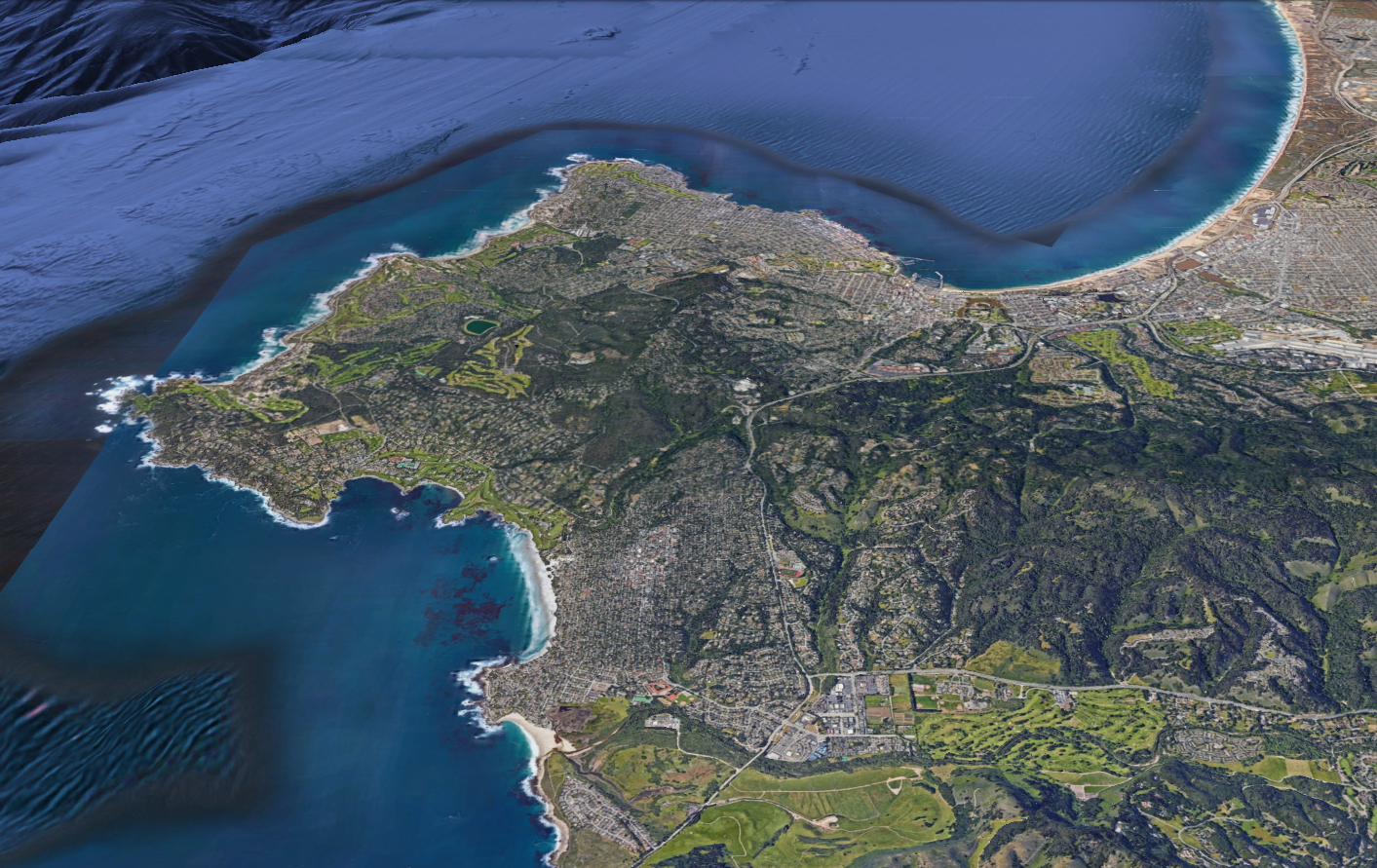 Recent Water Supply Projects
Rain Collection
Desalination
Reuse
Pure Water Monterey
Sand City Desal
Seaside Basin
Aquifer Storage Recovery
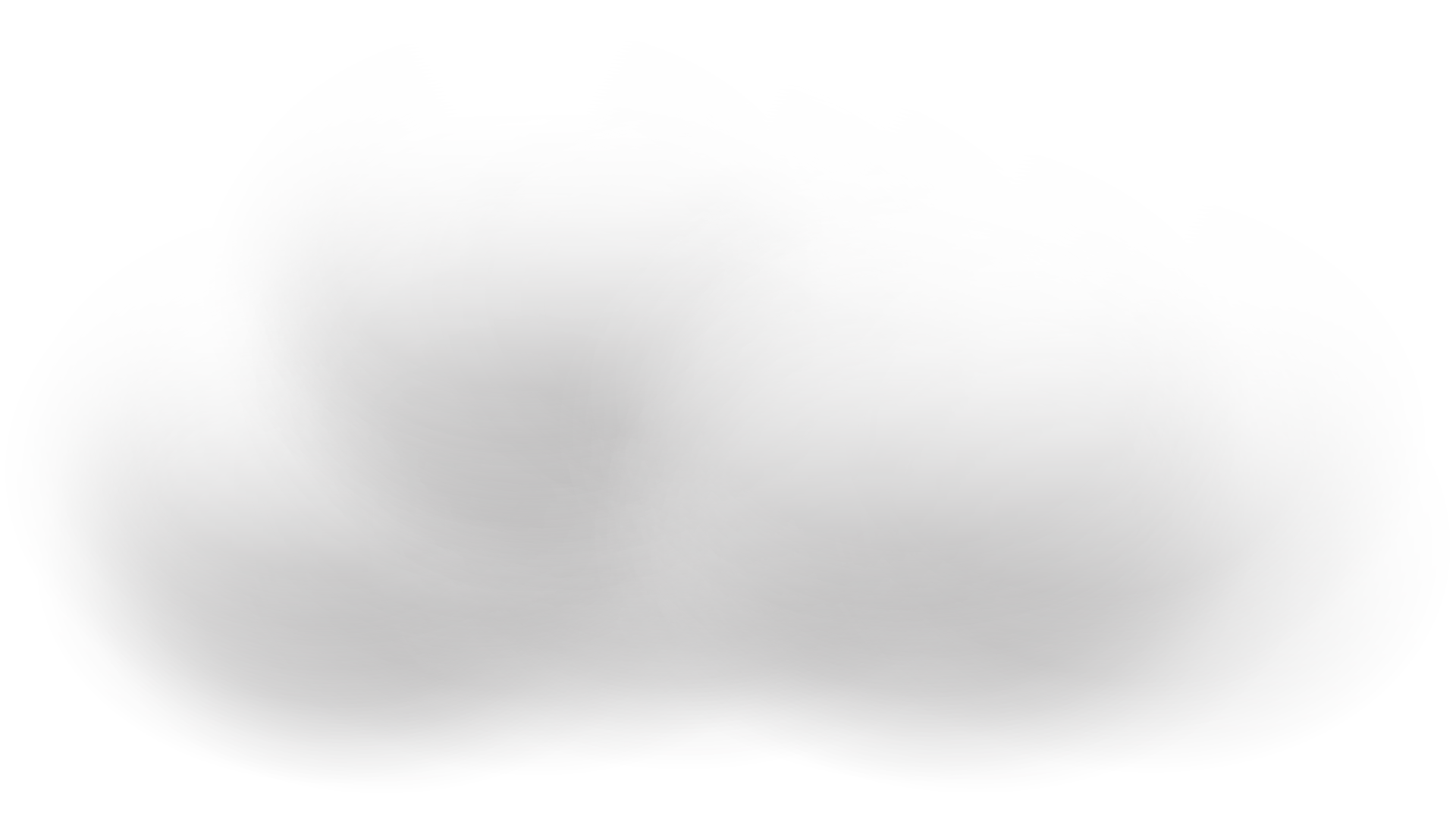 Carmel River
[Speaker Notes: Carmel River seaside basin and then all that + ASR Then add sand City desal (photo of r/o trains)Then add PWM to Sand City NO MPWSP]
Monterey Peninsula Water Supply Project – Path Forward
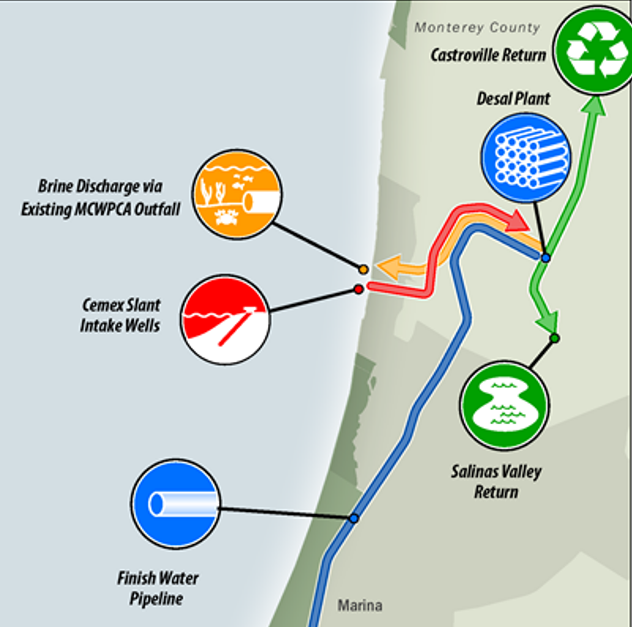 Climate Resilience
Droughtproof ability to preserve Carmel River habitat
Environmental Considerations
Carbon free energy
Slant wells
Existing outfall
Affordability
Affordable housing
Customer Assistance, Crisis Assistance, LIHWAP and CWWAPP
Regional Approach
Return water to Castroville
Status and Timeline
California Coastal Commission approval
Expected to be in service by the end of 2027
FUTURE SOURCES
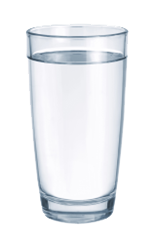 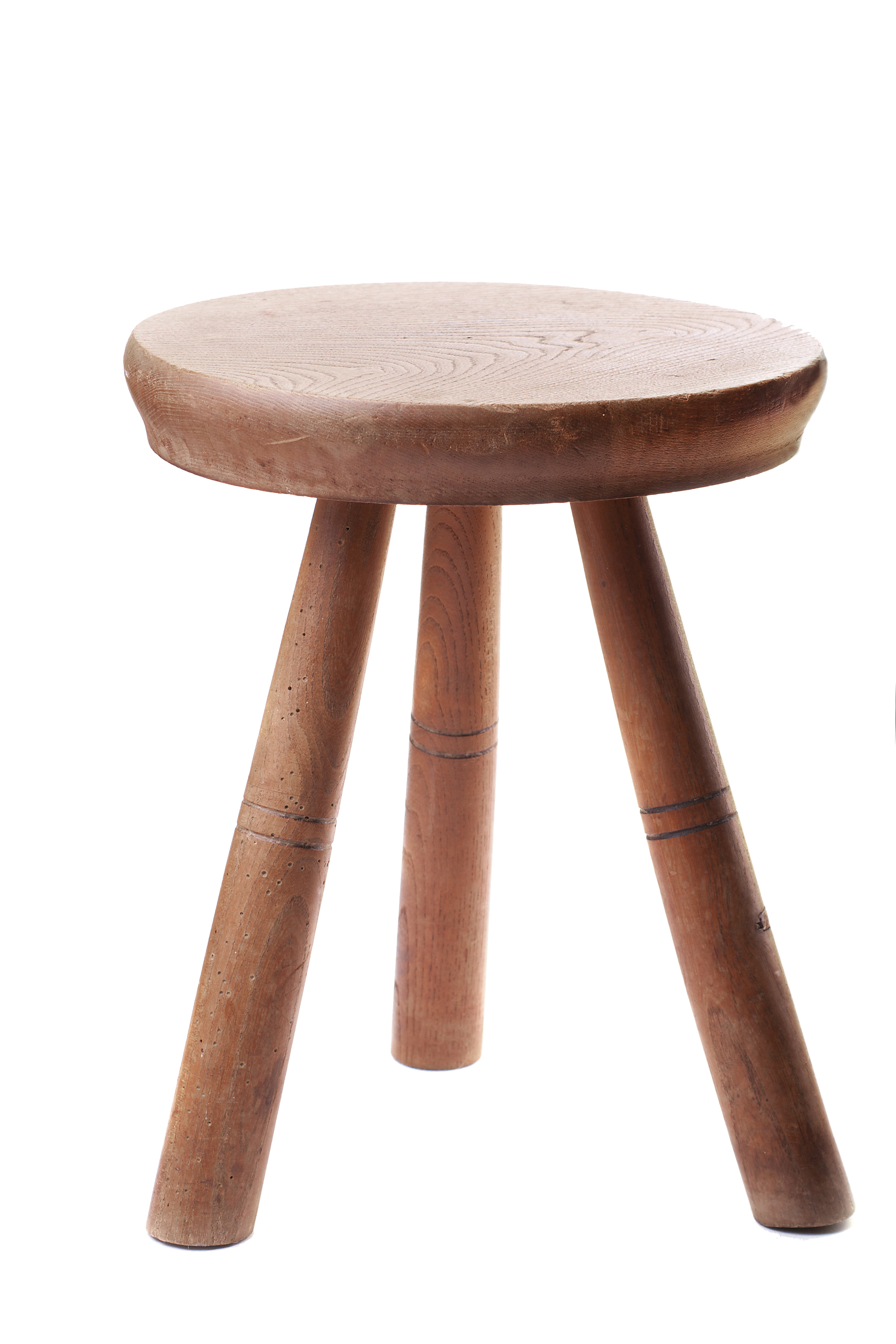 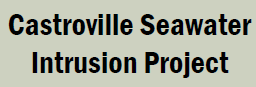 Desal
ASR
ePWM
FOR INTERNAL USE ONLY – CONFIDENTIAL AND PROPRIETARY – DRAFT
Water Supply Project - Path Forward
CCC Special Conditions
NPDES Permit for Brine Discharge
Outfall Improvements
Dune Habitat Open Space Protection

Design & Procurement
Update Desal Design
Pipeline components bid in 2025
Value Engineering, Pipelines/Plant

Pursuing Cost Savings
Grants (State & Federal)
Low interest loans (SRF)
Customer Affordability Programs
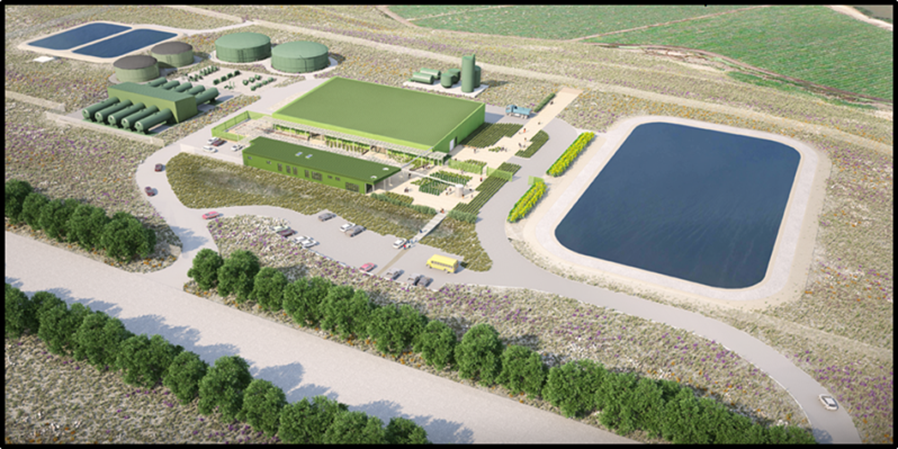 FOR INTERNAL USE ONLY – CONFIDENTIAL AND PROPRIETARY – DRAFT
Water Supply Project - Schedule
2027
2026
2028
2024
2025
DESAL
Coastal CDP Prior to Issuance Conditions
Desal Construction24 months
Desal Construction ContractNegotiation & Procurement
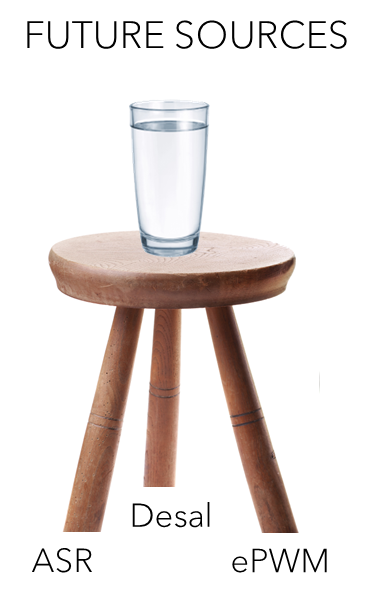 PWM Expansion
Construction and Start-up
FOR INTERNAL USE ONLY – CONFIDENTIAL AND PROPRIETARY – DRAFT
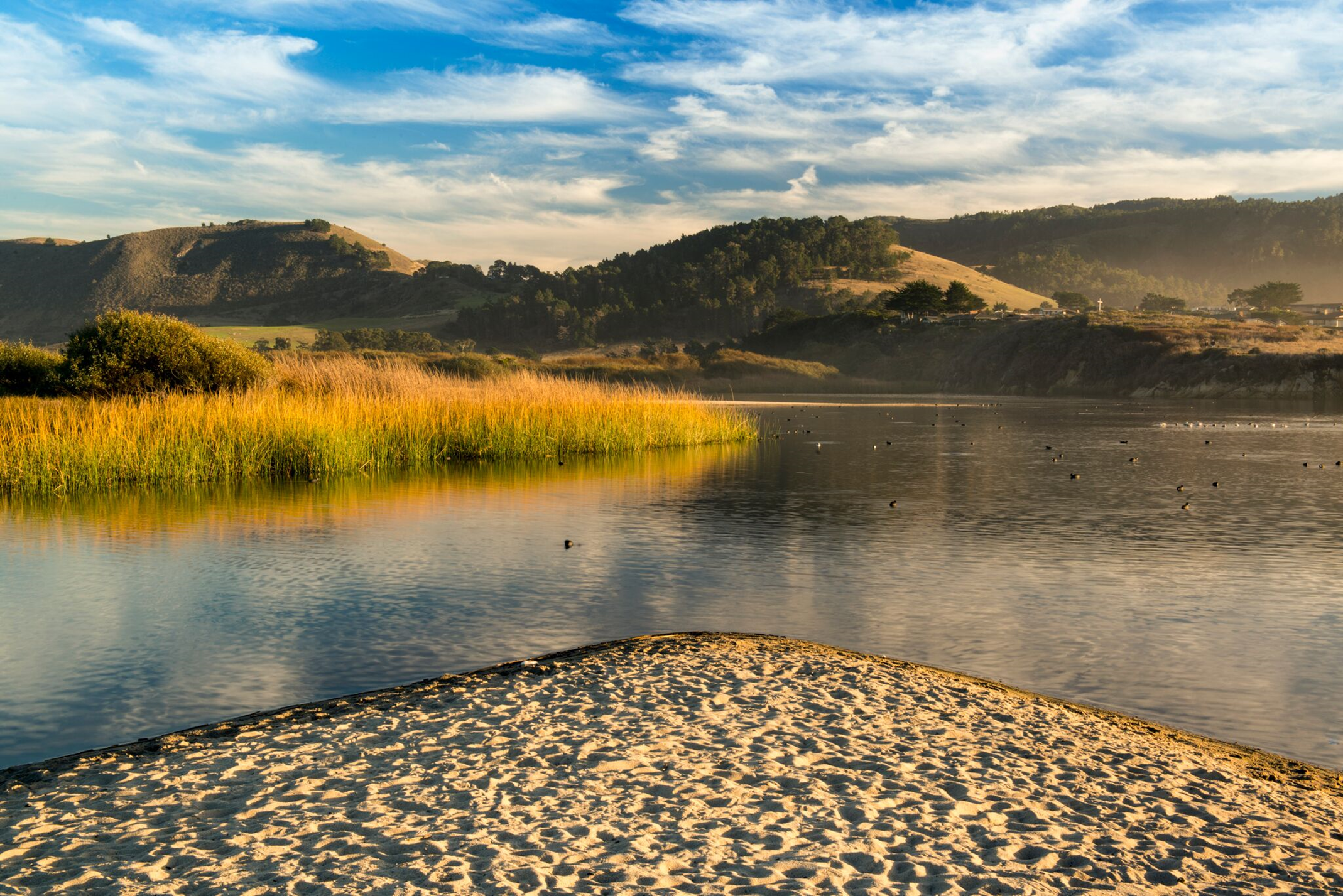 Thank You